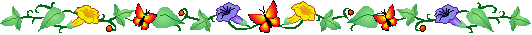 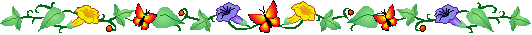 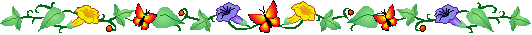 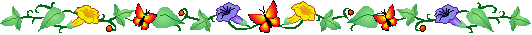 PHÒNG GIÁO DỤC VÀ ĐÀO TẠO QUẬN LONG BIÊNTRƯỜNG MẦM NON THẠCH CẦU
Chào mừng các cô giáo về dự giờ lớp D1
Lĩnh vực phát triển ngôn ngữĐề tài: Truyện Thỏ con không vâng lờiLứa tuổi: 24 – 36 thángGV thực hiện: Trần Thị Bích Ngọc
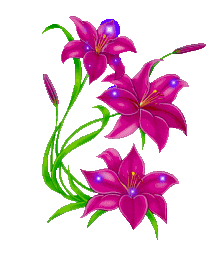 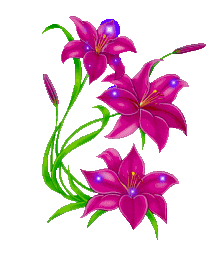 NĂM HỌC 2020 - 2021
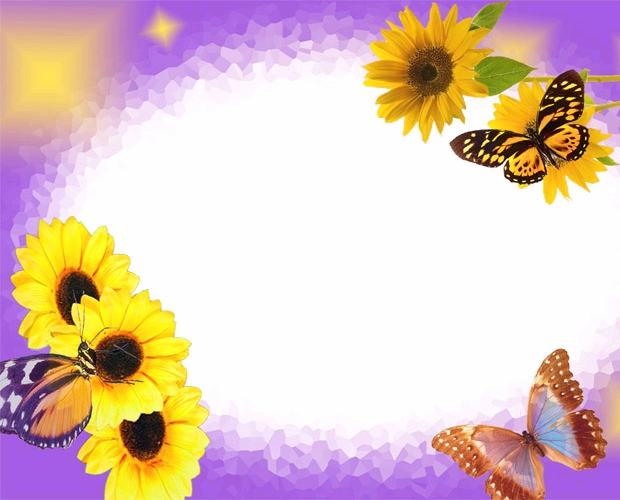 Thỏ con không vâng lời
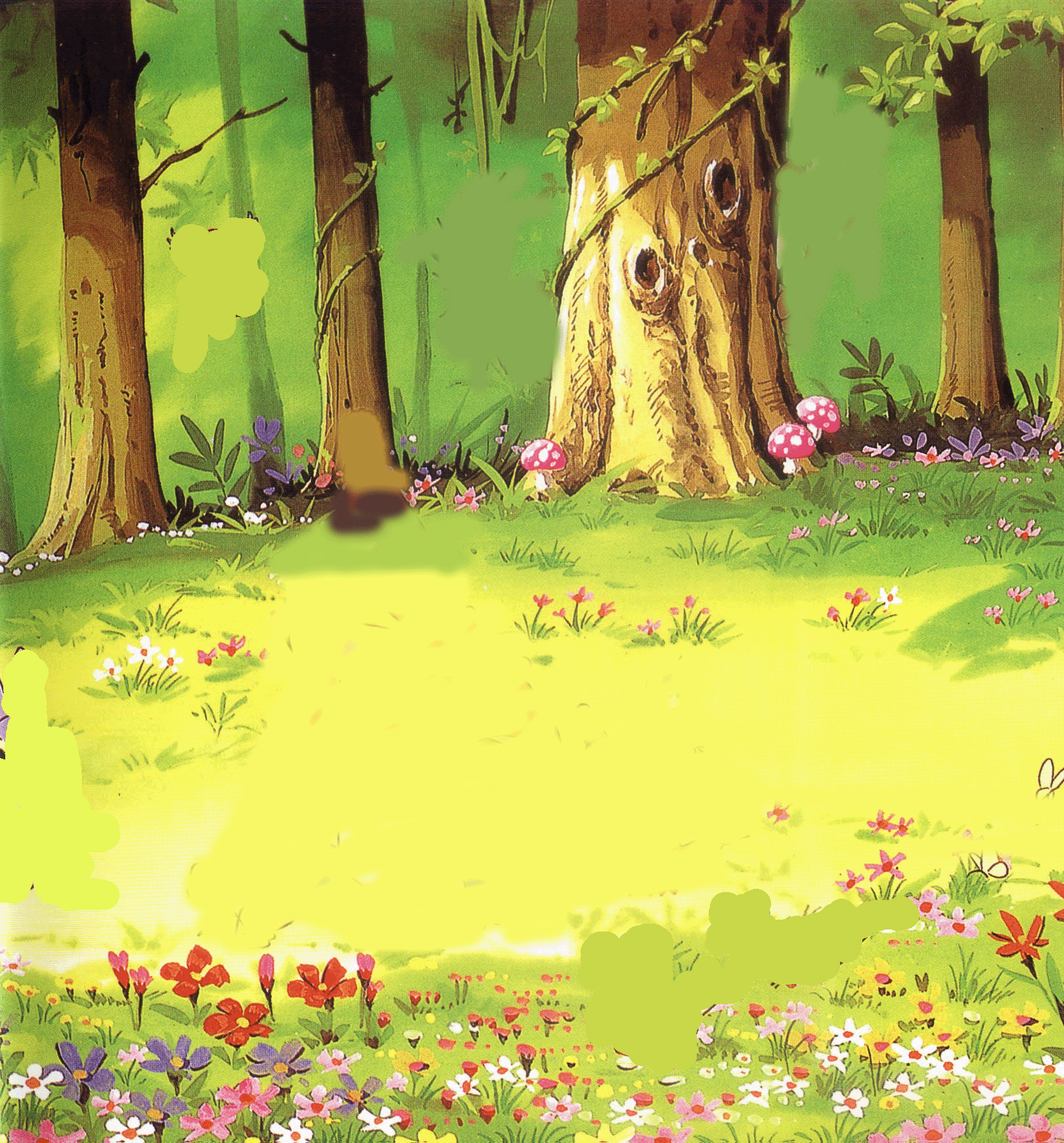 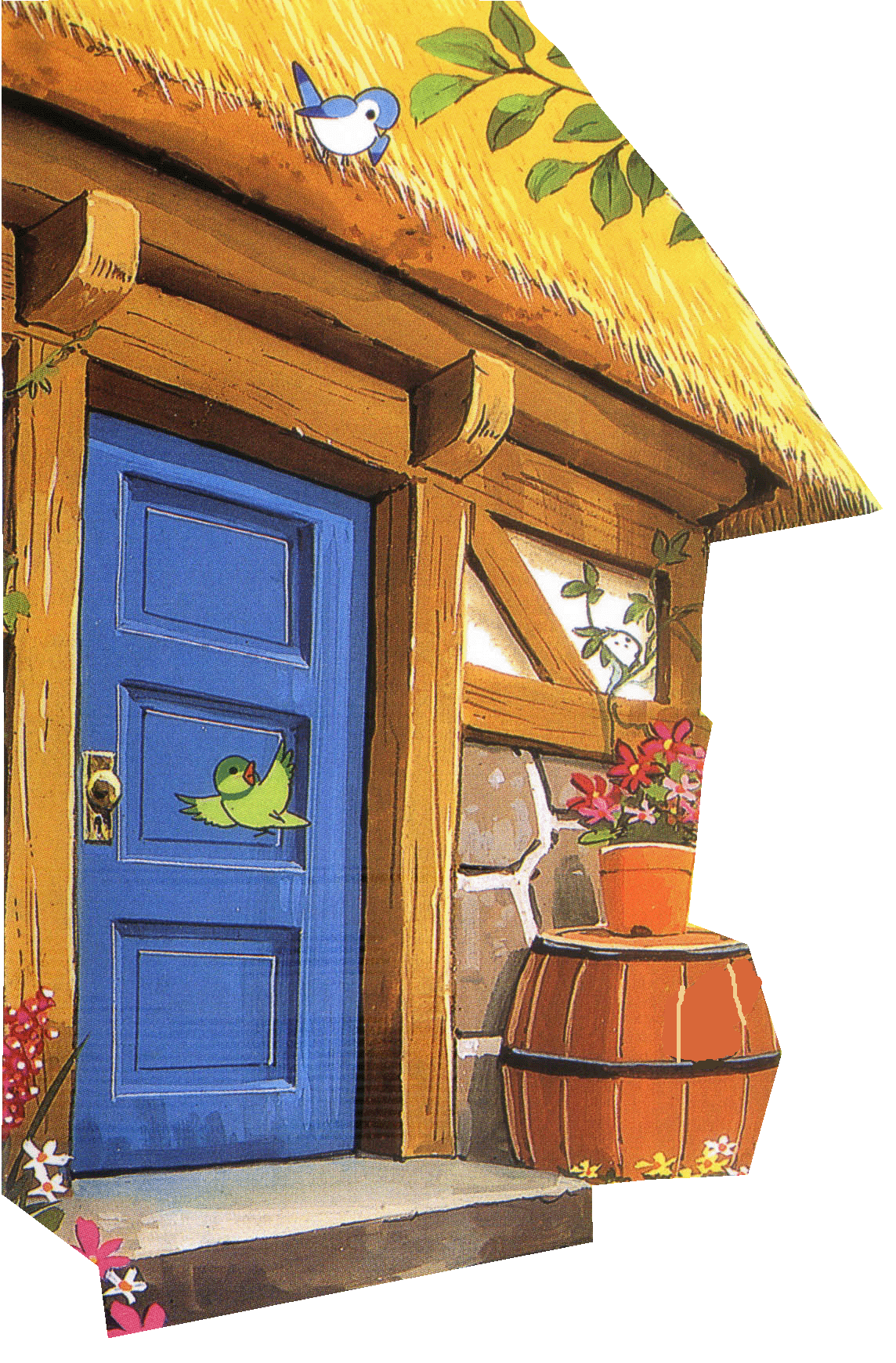 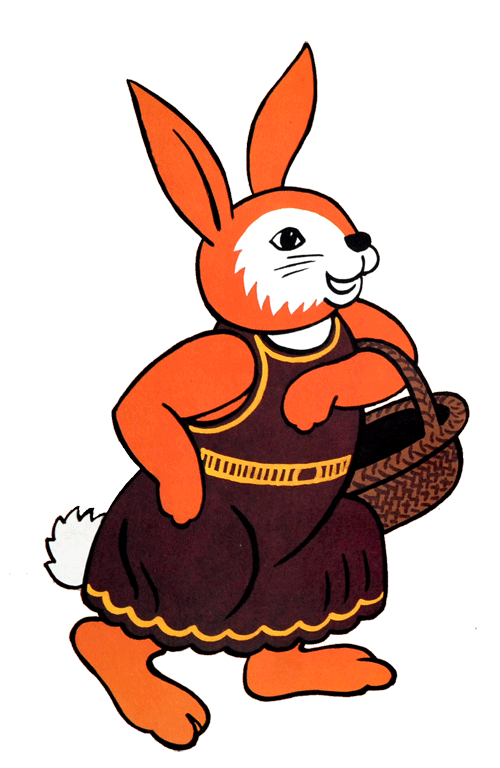 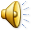 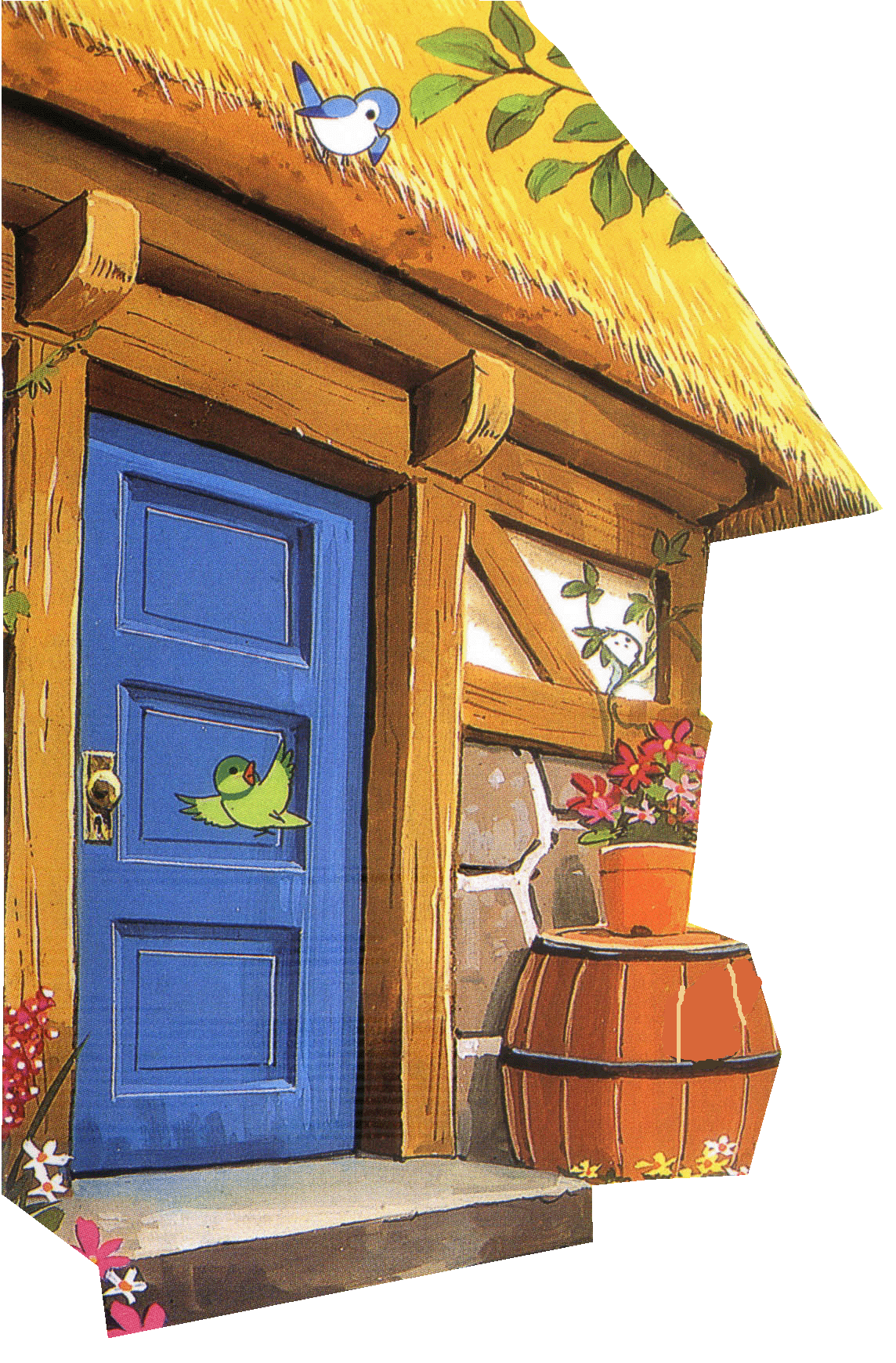 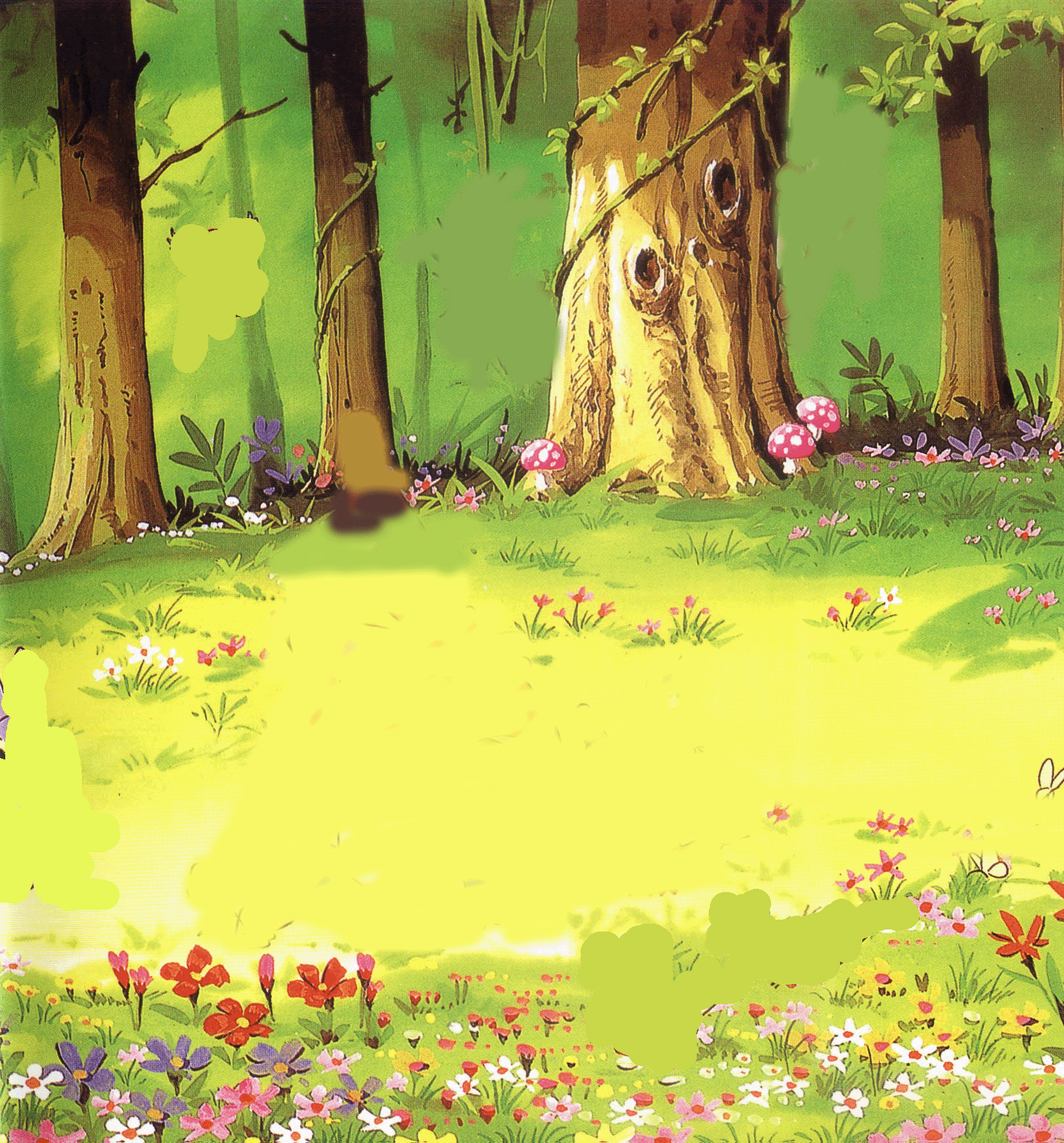 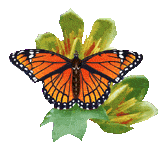 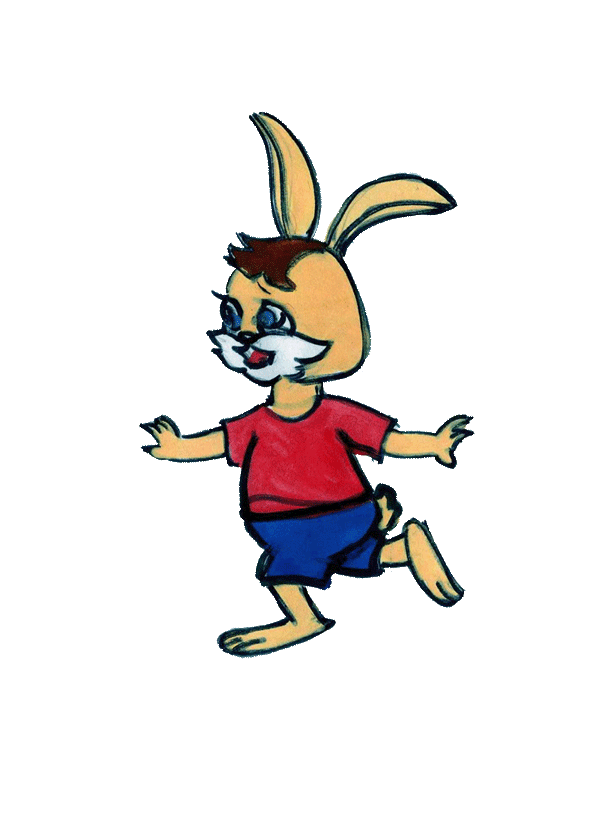 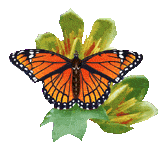 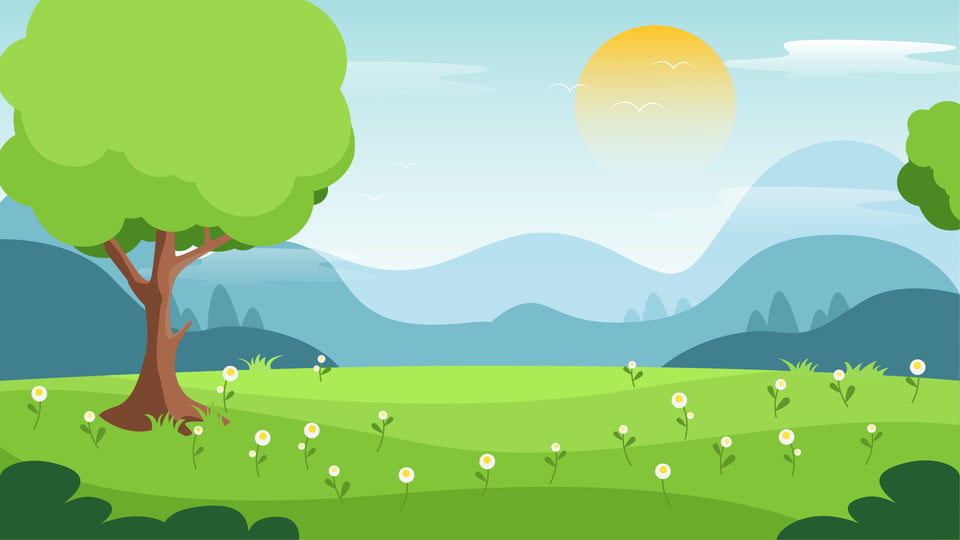 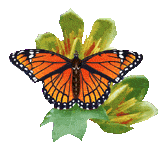 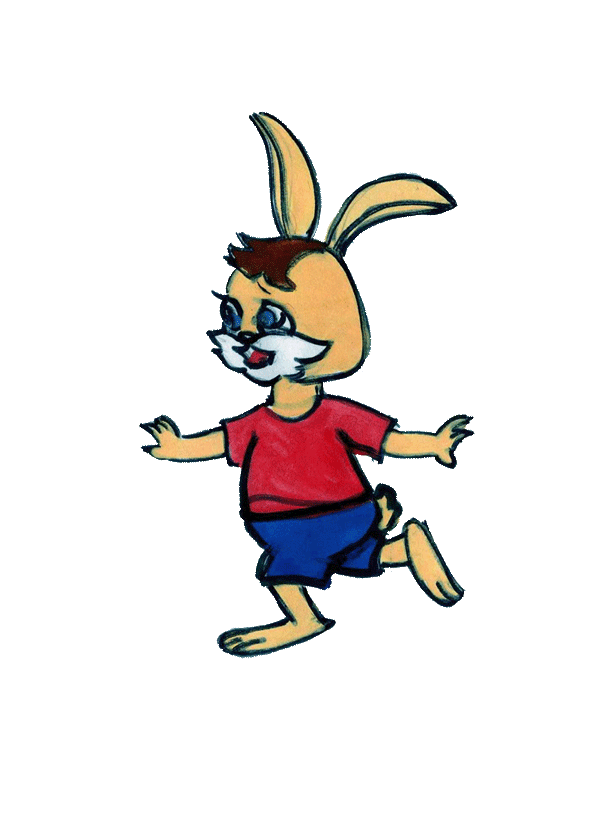 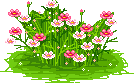 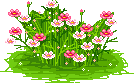 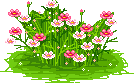 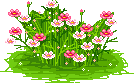 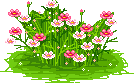 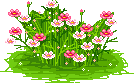 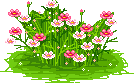 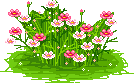 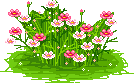 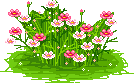 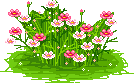 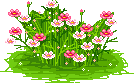 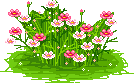 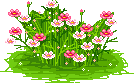 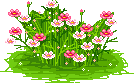 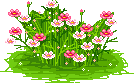 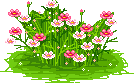 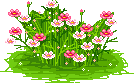 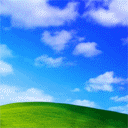 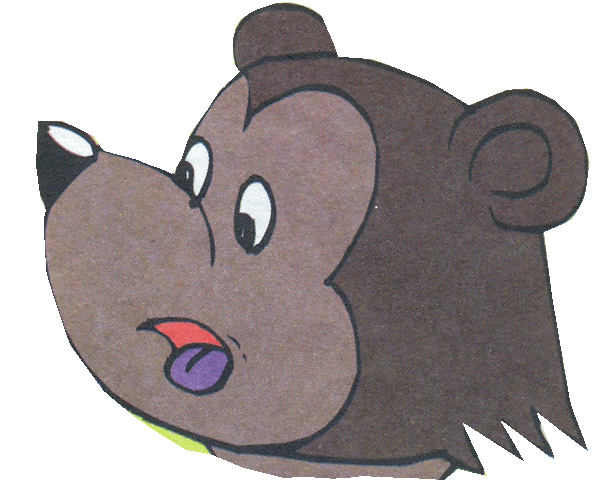 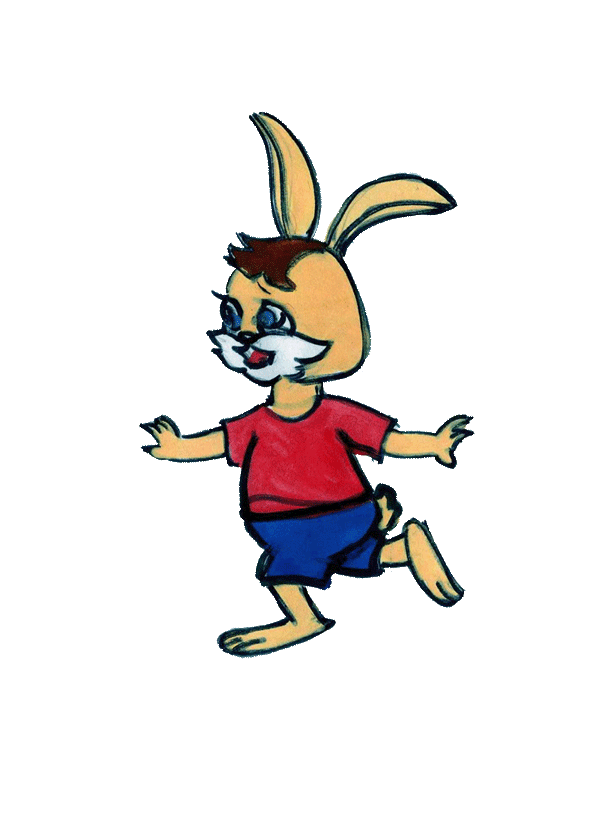 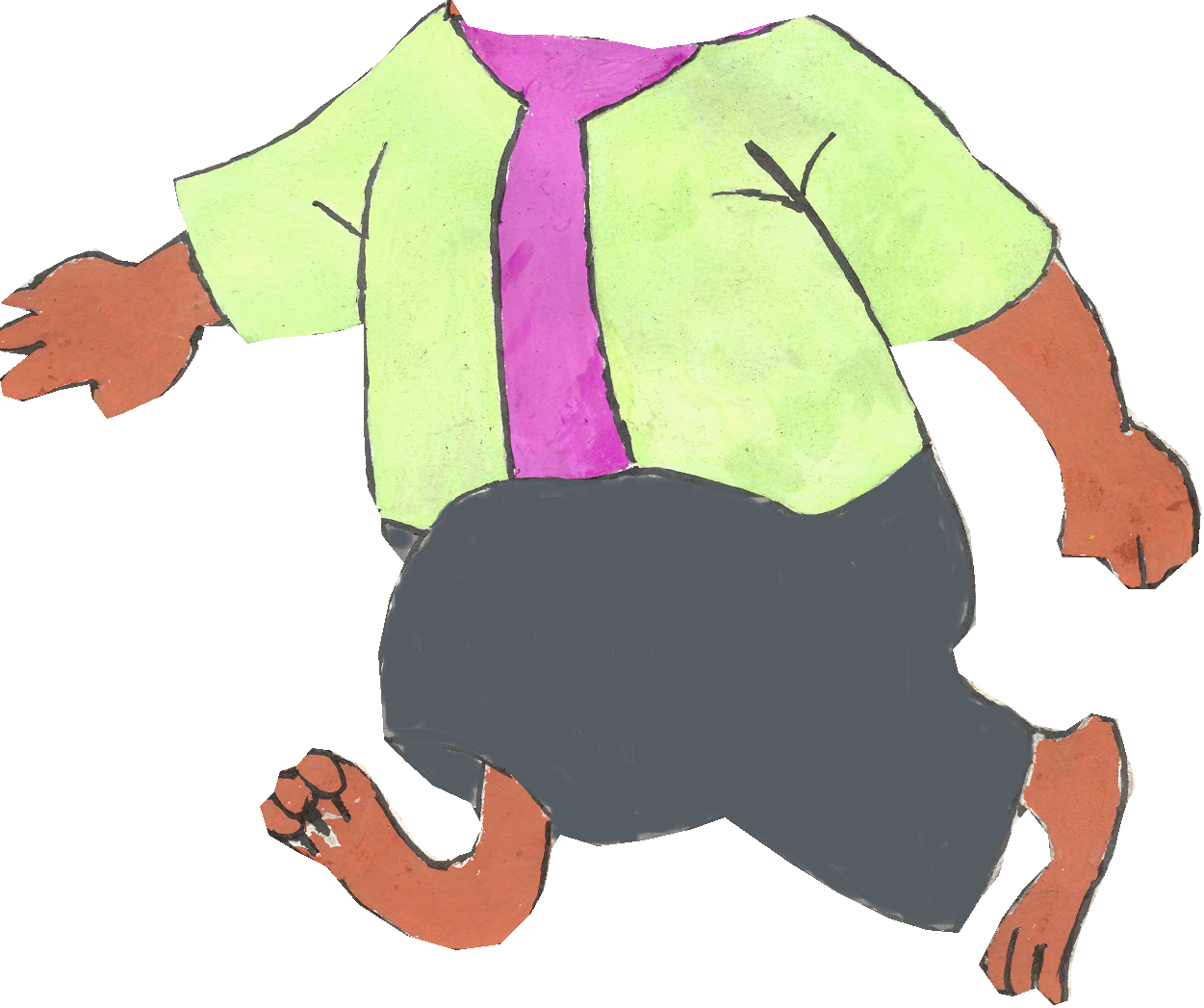 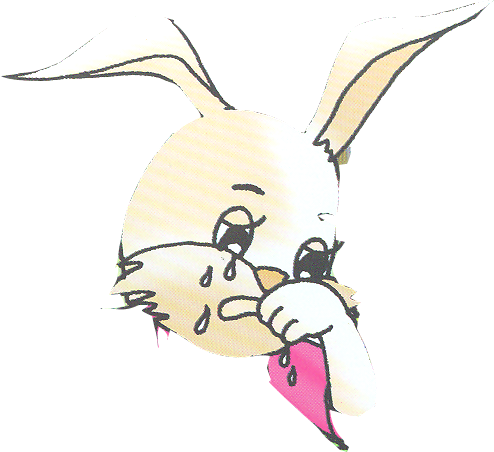 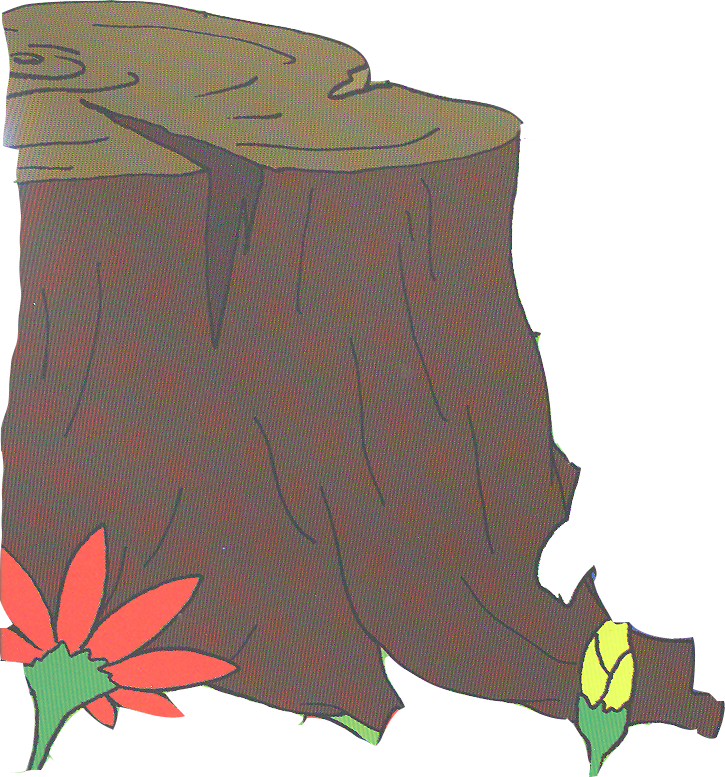 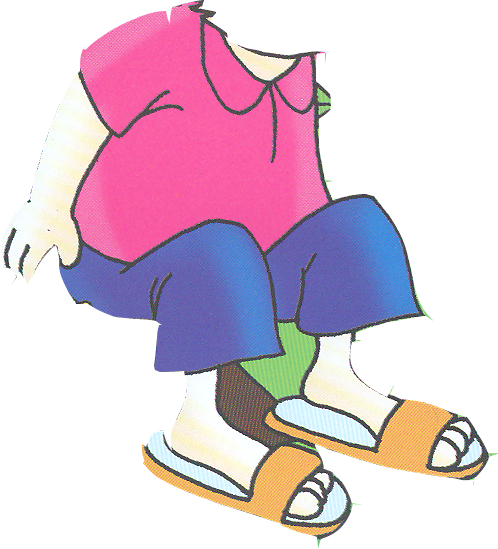 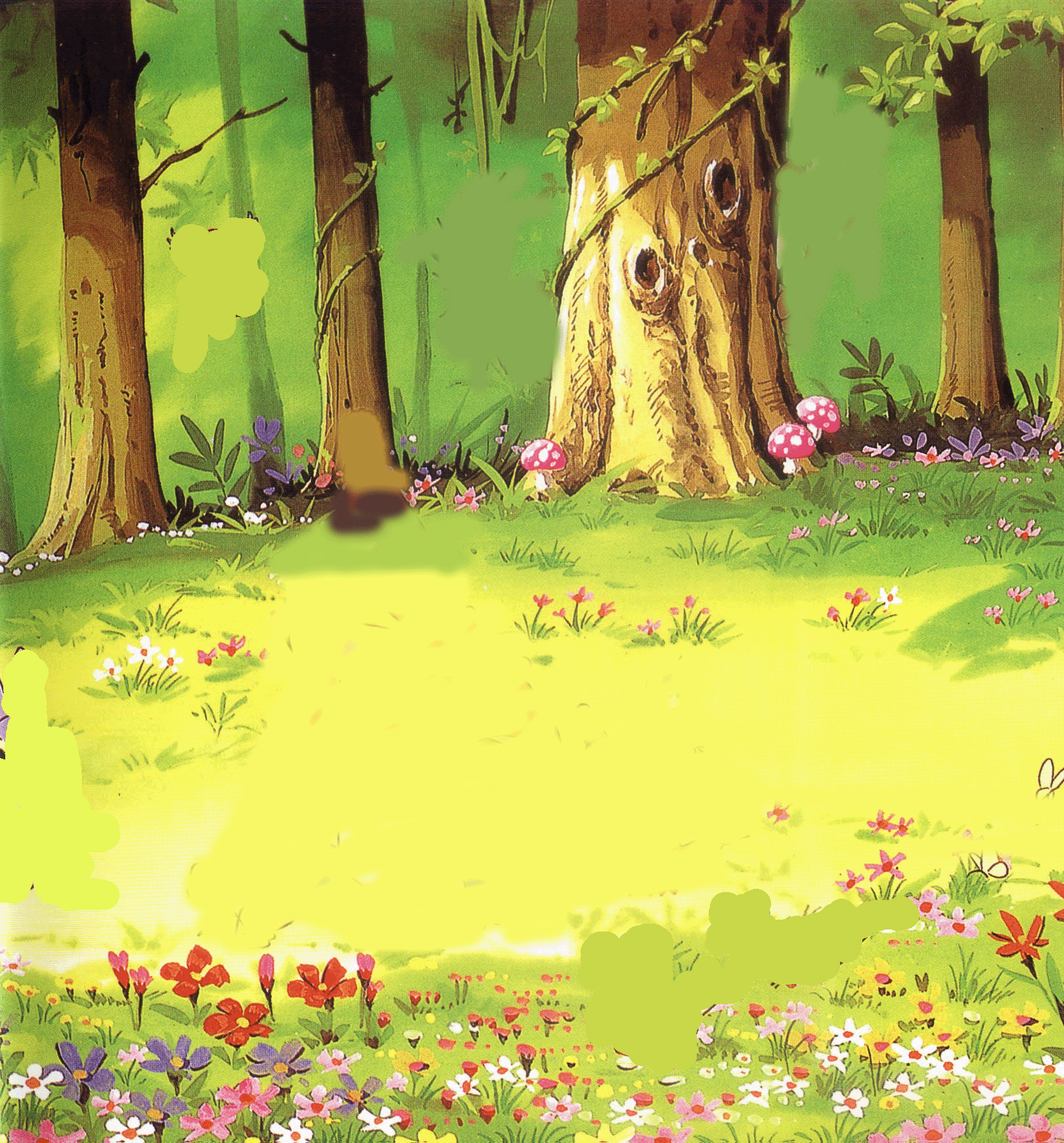 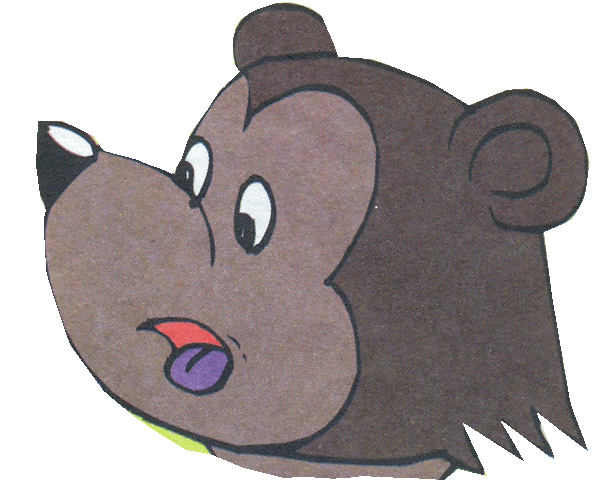 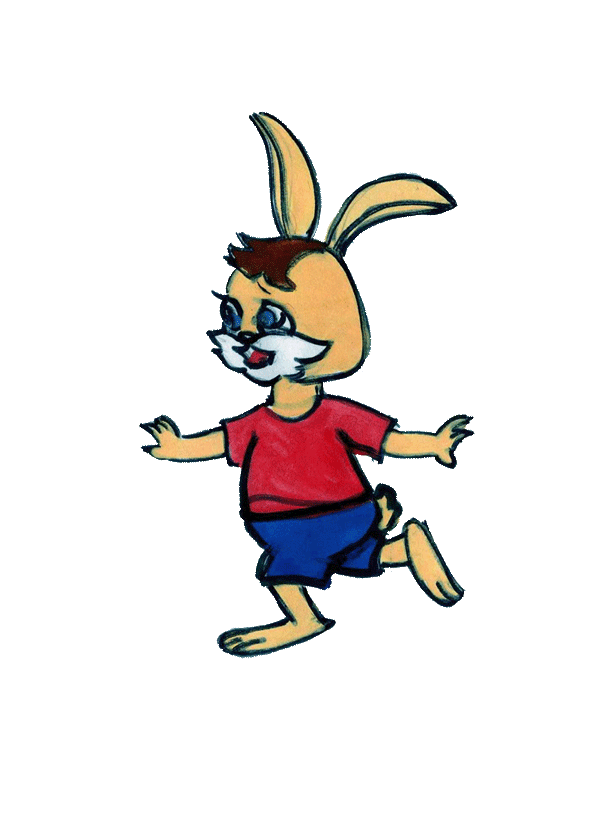 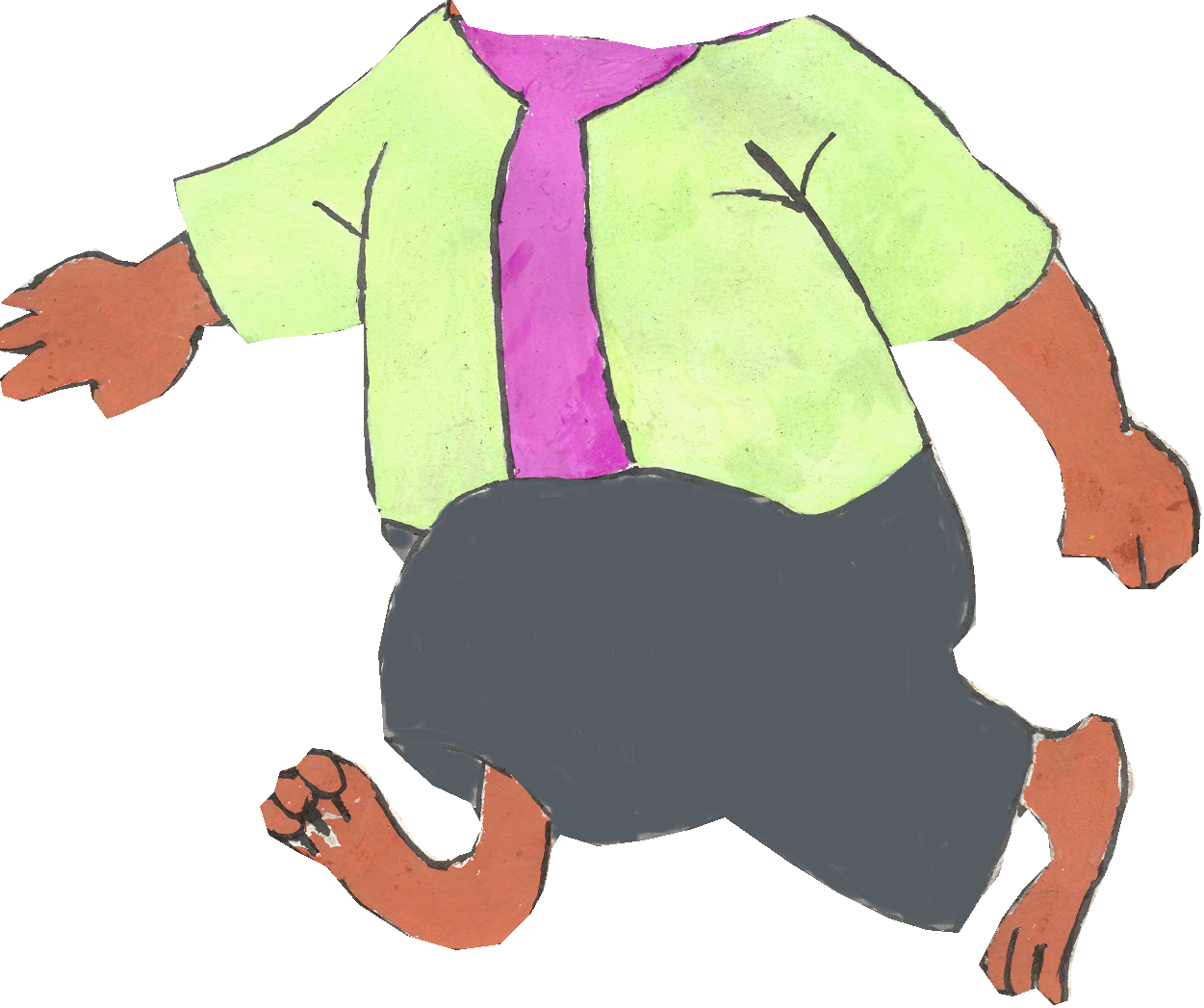 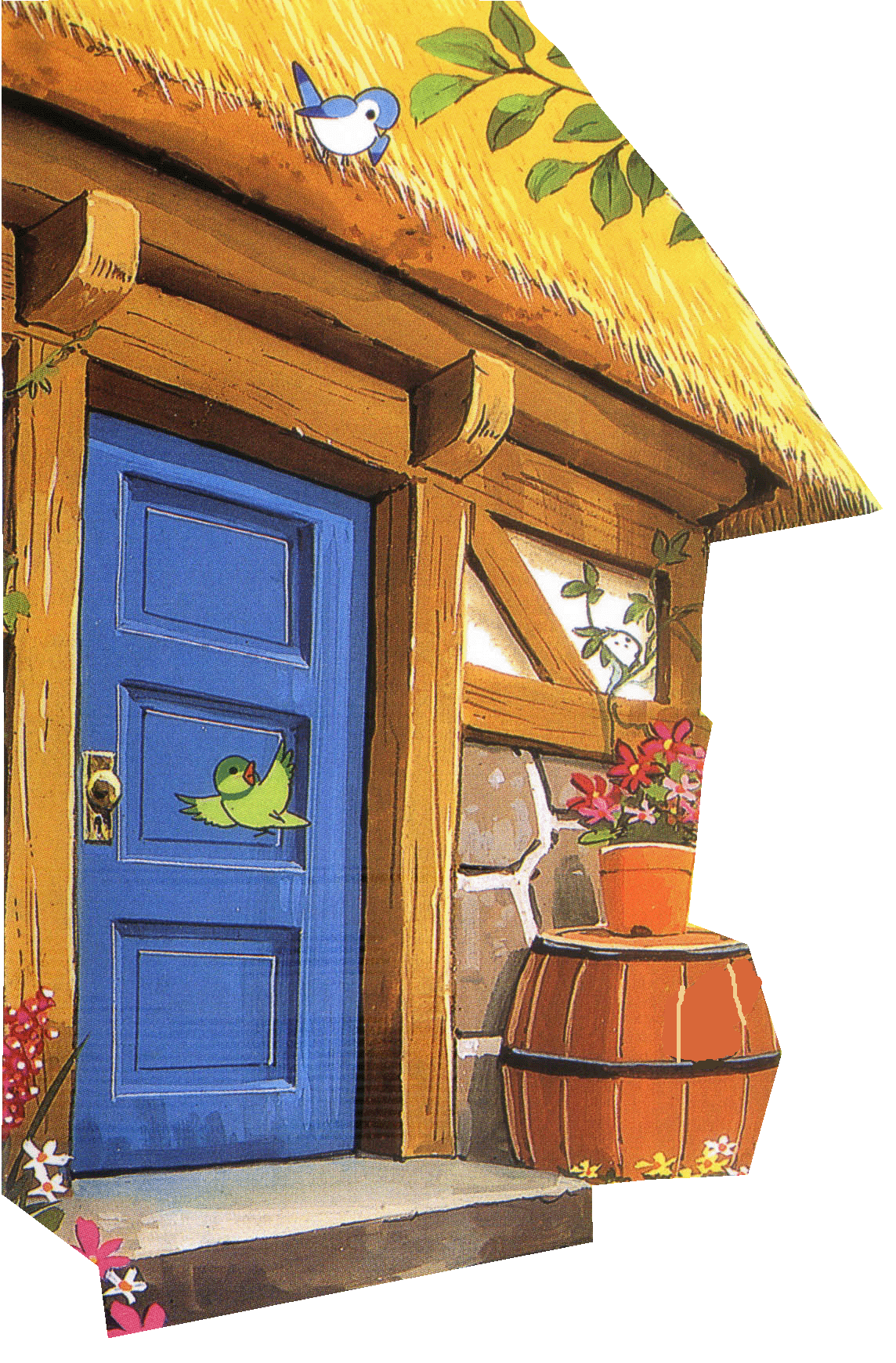 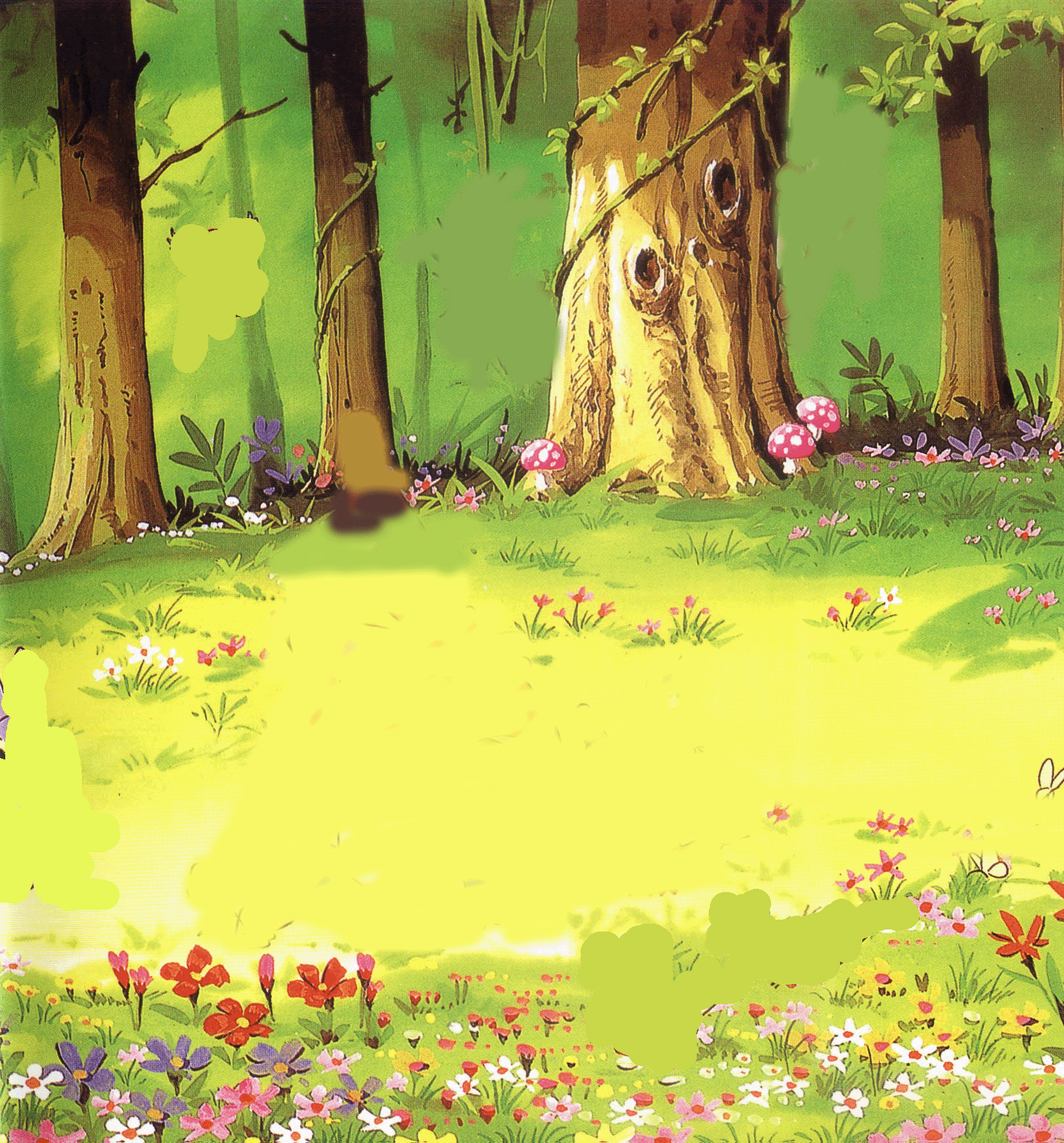 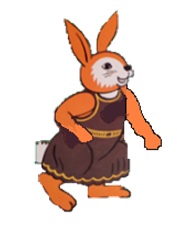 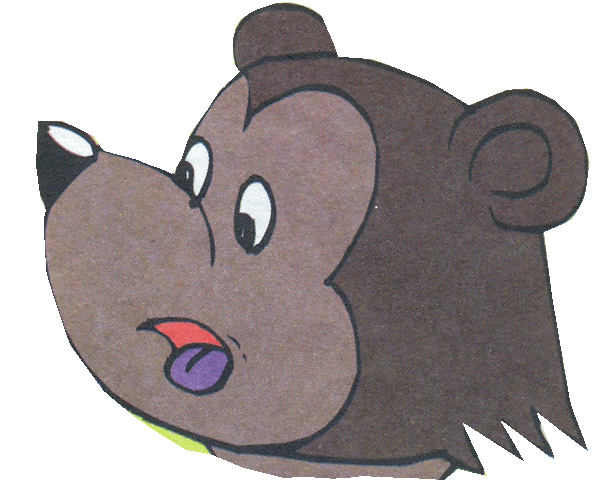 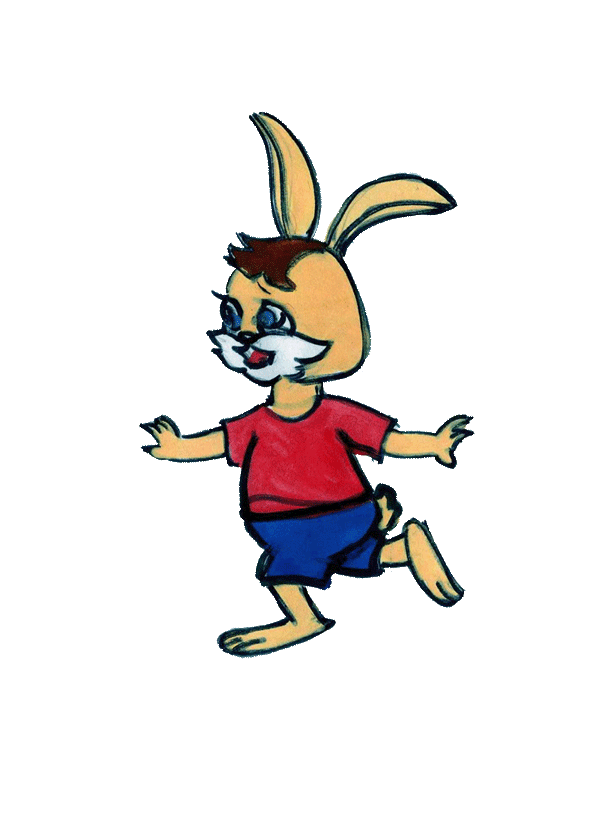 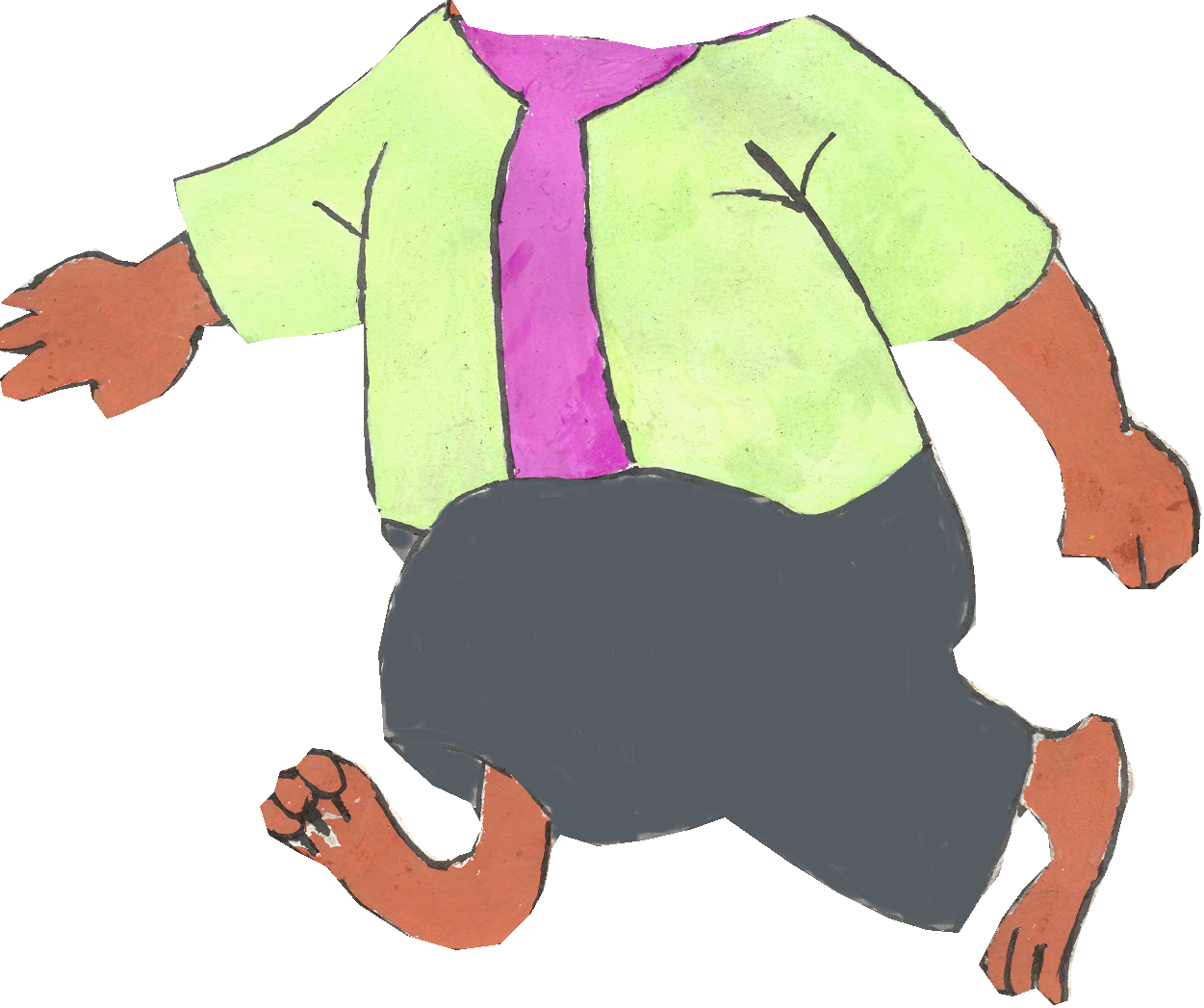 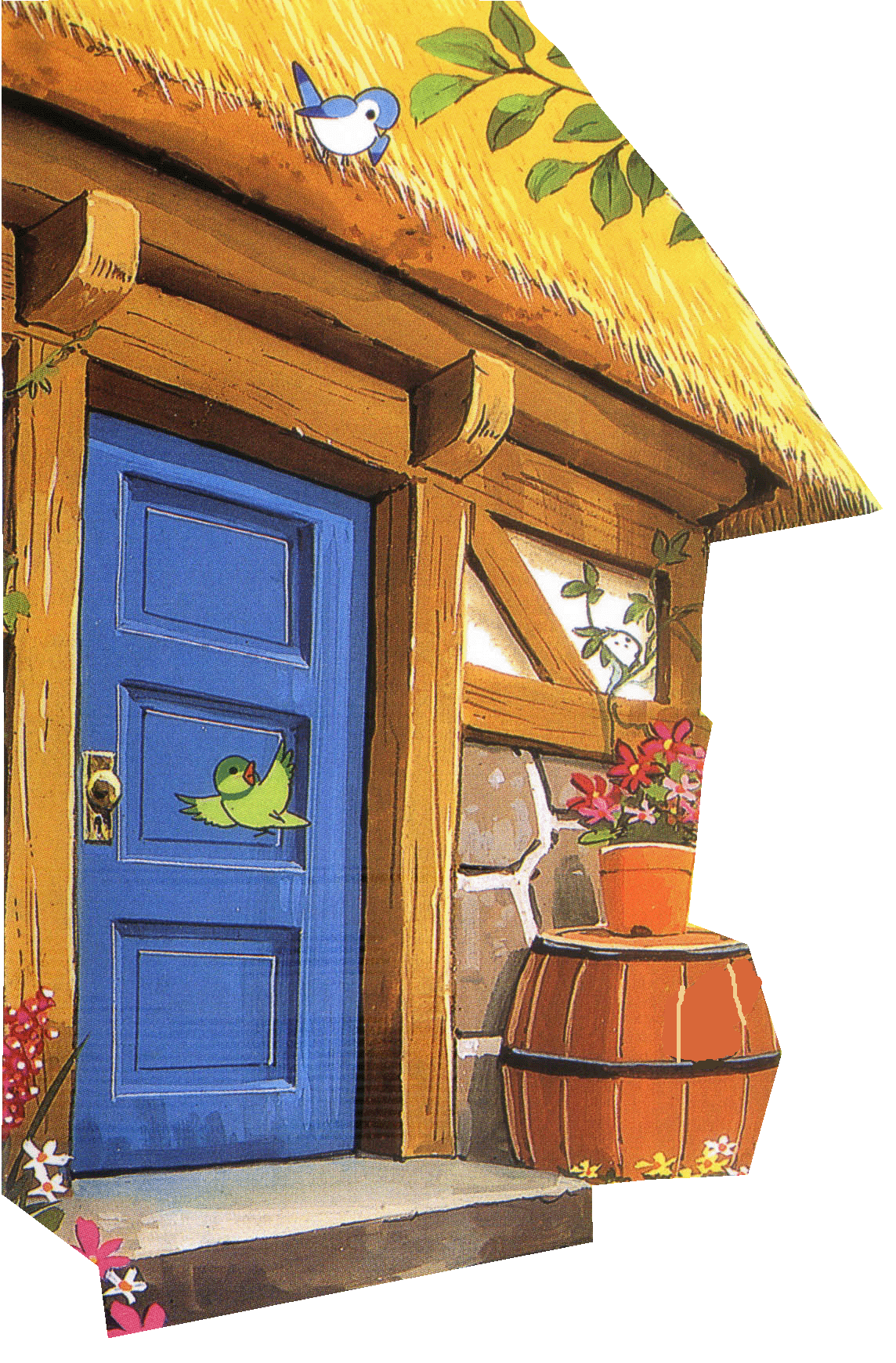 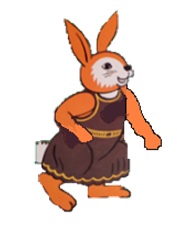 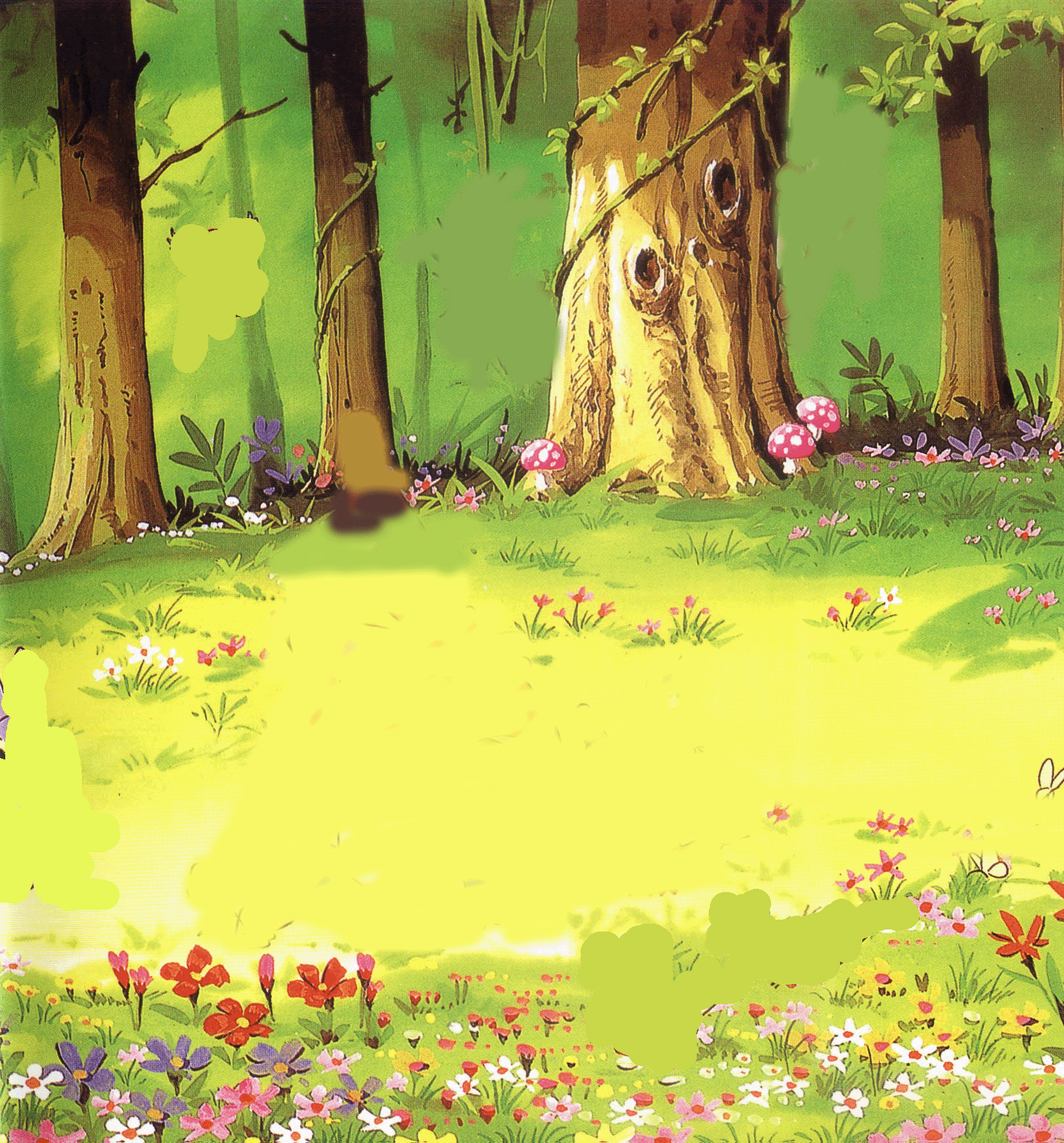 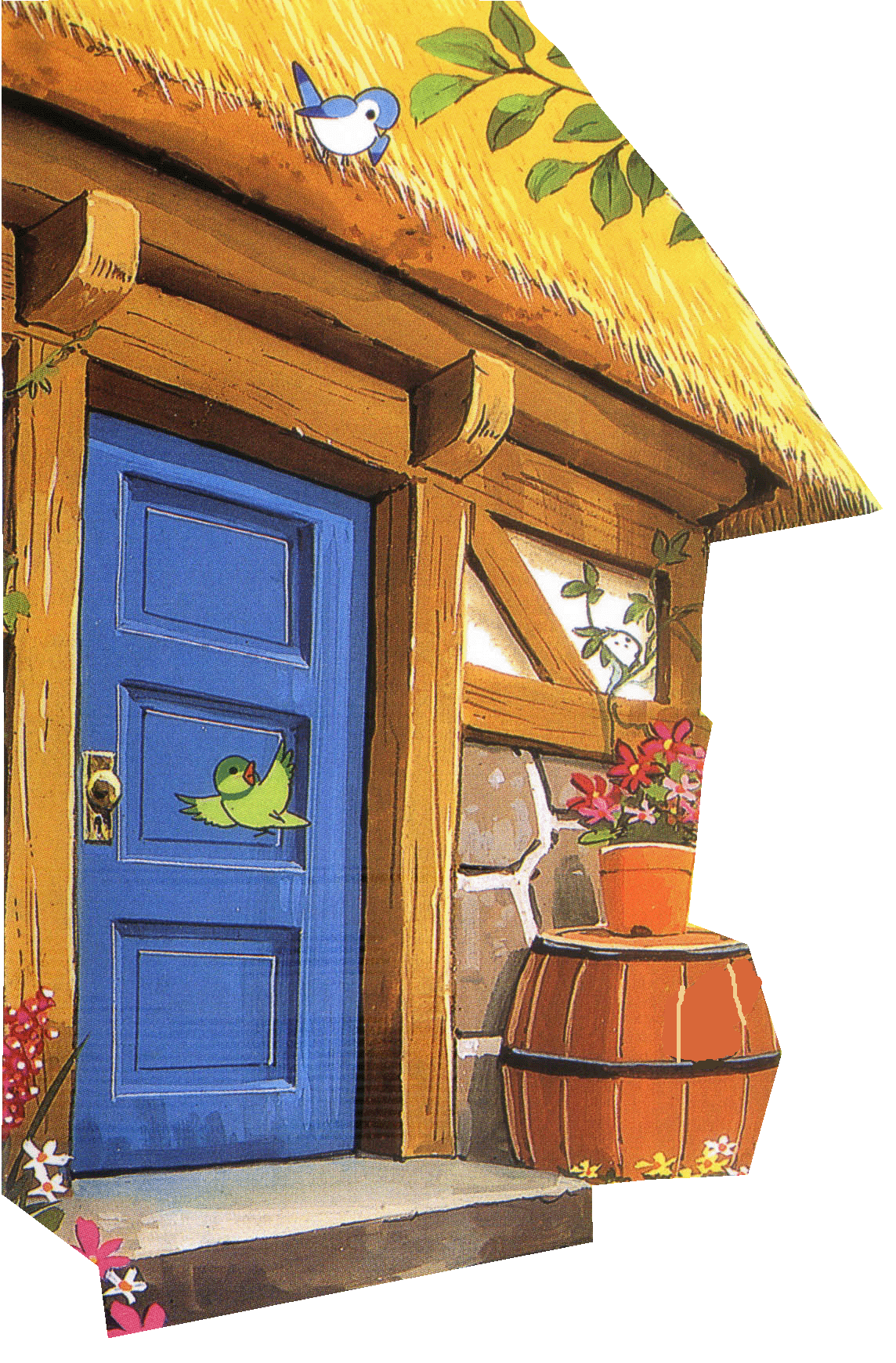 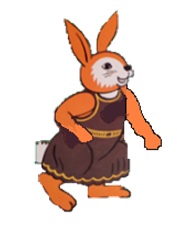 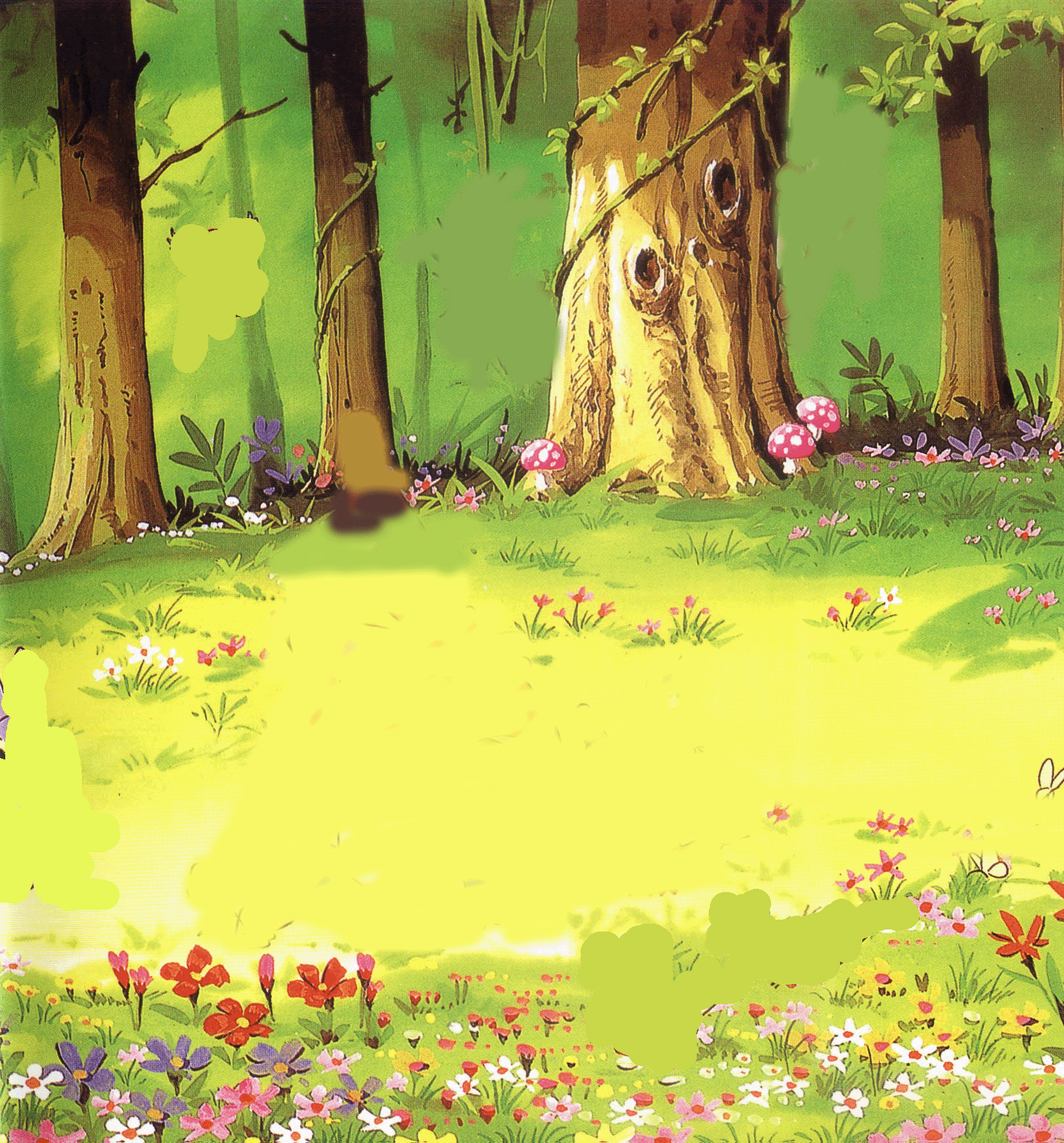 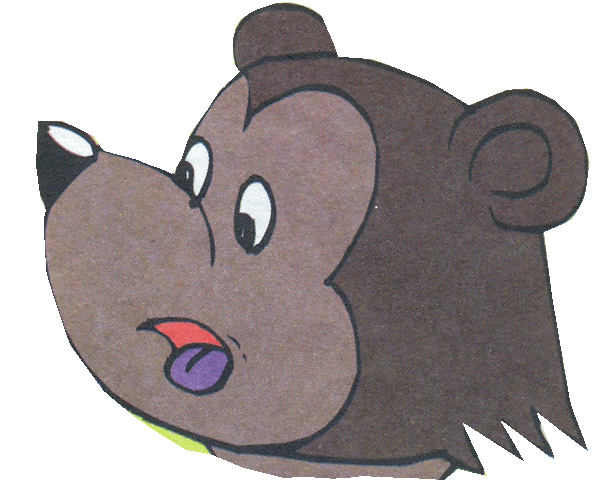 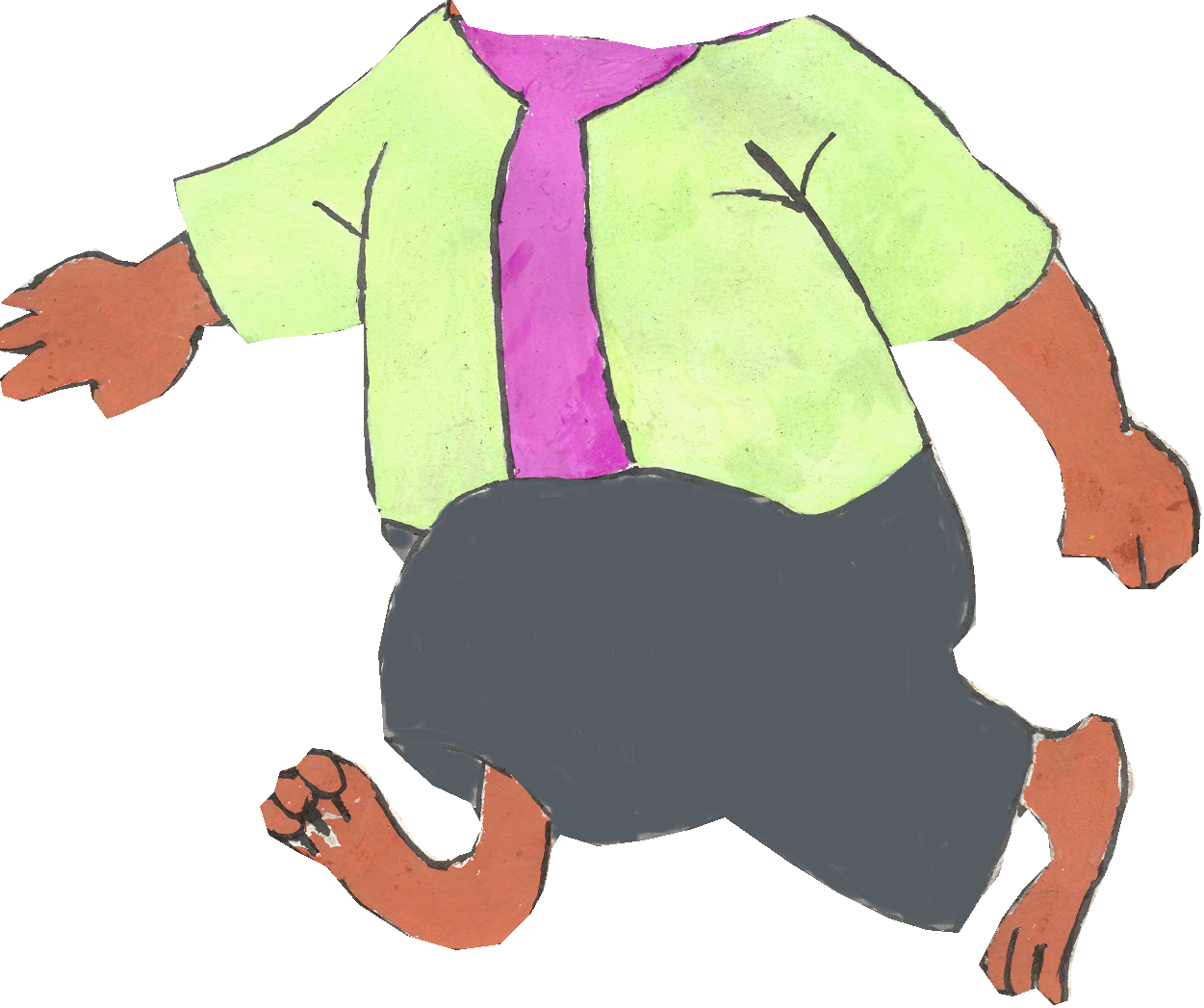 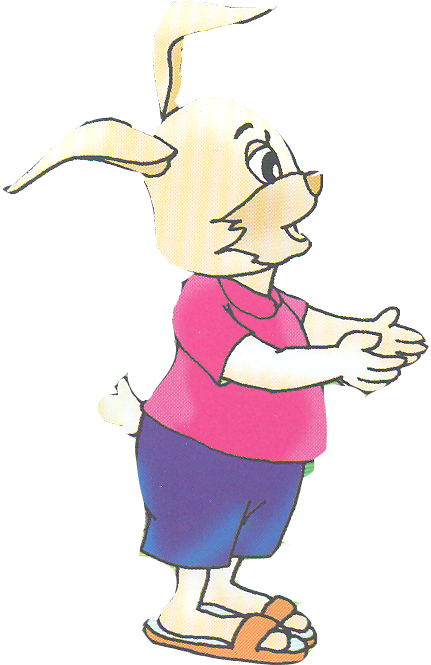